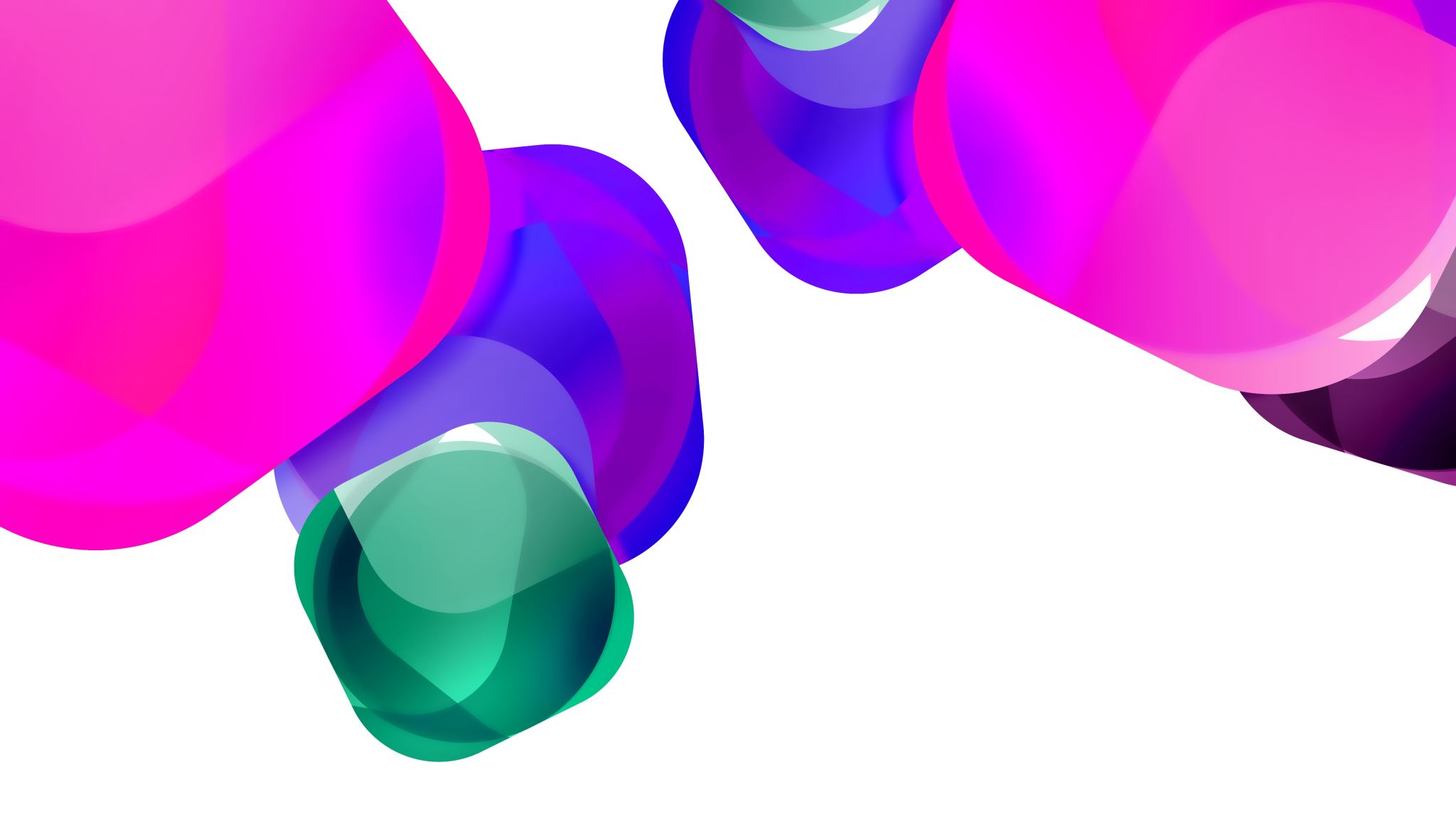 Research Presentation Insomnia
LM 503 Sleep and Wellness         November 28-th, 2022 
                                          
  John Patrick University 
School of Integrative & Functional Medicine
                                   
  Roxana Marinescu BSN, BSM
Introduction
[Speaker Notes: Chronic insomnia- when the causes may have dissipated but the patient has not yet gotten the skills to heal  from it.]
Overview
Diagnostic Criteria
Diagnostics
[Speaker Notes: In case of excessive sleepiness during the day, the patient is evaluated also for hypersomnolence disorder, narcolepsy, or a sleep-related breathing disorder.The patient is interviewed also about drugs, medications and over-the-counter drugs and dietary supplements they use that might interfere with sleep. The questionnaires, such as the Insomnia Severity Index (ISI),  Dysfunctional Beliefs and Attitudes About Sleep Scale, and Consensus Sleep Diary, explore the behaviors that may cause or aggravate insomnia and are used to monitor its treatment]
Diagnostics -causality
EpidemiologySleep Foundation- (Suny, 2022)
Epidemiology      Sleep Foundation- (Suny, 2022)
Pathophysiology Cognitive Model
Pathophysiology Physiologic and neurophysiologic model
[Speaker Notes: These findings suggest that the neural networks involved in the inability to shut down consciousness include “a general arousal system, an emotion-regulating system, and a cognitive system. (Roth, 2007)]
Predisposing and Precipitating Factors
Evaluation of insomnia/Diagnostics(Saddichha, 2010)
[Speaker Notes: prescription drugs that might interfere with sleep (certain anticonvulsants, beta-blockers, antipsychotics, antidepressants and non-steroidal anti-inflammatory drugs (NSAIDs) The Sleep Diary or a Sleep Log specifies the severity of the insomnia together with the existence of naps or spending too long time in bed (more than 8 hours).]
Evaluation of insomnia/Diagnostics                                    (Saddichha, 2010)
[Speaker Notes: prescription drugs that might interfere with sleep (certain anticonvulsants, beta-blockers, antipsychotics, antidepressants and non-steroidal anti-inflammatory drugs (NSAIDs) The Sleep Diary or a Sleep Log specifies the severity of the insomnia together with the existence of naps or spending too long time in bed (more than 8 hours).]
Evaluation of insomnia/Diagnostics                                    (Saddichha, 2010)
Conventional Treatment and Management of Chronic Insomnia        Non-pharmacologic               strategies
Conventional Treatment and Management of Chronic Insomnia                  Pharmacologic strategies
Integrative/Alternative Treatment options
References
Adib-Hajbaghery, M., & Mousavi, S. N. (2017). The effects of chamomile extract on sleep quality among elderly people: A clinical trial. Complementary therapies in medicine, 35, 109–114. https://doi.org/10.1016/j.ctim.2017.09.010
Al-Akoum, M., Maunsell, E., Verreault, R., Provencher, L., Otis, H., & Dodin, S. (2009). Effects of Hypericum perforatum (St. John's wort) on hot flashes and quality of life in perimenopausal women: a randomized pilot trial. Menopause (New York, N.Y.), 16(2), 307–314. https://doi.org/10.1097/gme.0b013e31818572a0
Bonnet, M. H., & Arand, D. L. (1995). 24-Hour metabolic rate in insomniacs and matched normal sleepers. Sleep, 18(7), 581–588. https://doi.org/10.1093/sleep/18.7.581
Dimpfel, W., & Suter, A. (2008). Sleep improving effects of a single dose administration of a valerian/hops fluid extract - a double blind, randomized, placebo-controlled sleep-EEG study in a parallel design using electrohypnograms. European journal of medical research, 13(5), 200–204.
Dopheide, J. (2020). Insomnia Overview: Epidemiology, Pathophysiology, Diagnosis and Monitoring, and Nonpharmacologic Therapy. AJMC.
References
Guadagna, S., Barattini, D. F., Rosu, S., & Ferini-Strambi, L. (2020). Plant Extracts for Sleep Disturbances: A Systematic Review. Evidence-based complementary and alternative medicine : eCAM, 2020, 3792390. https://doi.org/10.1155/2020/3792390
Harvey A. G. (2002). A cognitive model of insomnia. Behaviour research and therapy, 40(8), 869–893. https://doi.org/10.1016/s0005-7967(01)00061-4
Joshi S. (2008). Nonpharmacologic therapy for insomnia in the elderly. Clinics in geriatric medicine, 24(1), 107–viii. https://doi.org/10.1016/j.cger.2007.08.005
https://www.ajmc.com/view/insomnia-overview-epidemiology-pathophysiology-diagnosis-and-monitoring-and-nonpharmacologic-therapy
Kasper, S., Anghelescu, I., & Dienel, A. (2015). Efficacy of orally administered Silexan in patients with anxiety-related restlessness and disturbed sleep--A randomized, placebo-controlled trial. European neuropsychopharmacology : the journal of the European College of Neuropsychopharmacology, 25(11), 1960–1967. https://doi.org/10.1016/j.euroneuro.2015.07.024
References
Leathwood, P. D., Chauffard, F., Heck, E., & Munoz-Box, R. (1982). Aqueous extract of valerian root (Valeriana officinalis L.) improves sleep quality in man. Pharmacology, biochemistry, and behavior, 17(1), 65–71. https://doi.org/10.1016/0091-3057(82)90264-7
Lindahl, O., & Lindwall, L. (1989). Double blind study of a valerian preparation. Pharmacology, biochemistry, and behavior, 32(4), 1065–1066. https://doi.org/10.1016/0091-3057(89)90082-8
Maroo, N., Hazra, A., & Das, T. (2013). Efficacy and safety of a polyherbal sedative-hypnotic formulation NSF-3 in primary insomnia in comparison to zolpidem: a randomized controlled trial. Indian journal of pharmacology, 45(1), 34–39. https://doi.org/10.4103/0253-7613.106432
Mineo, L., Concerto, C., Patel, D., Mayorga, T., Paula, M., Chusid, E., Aguglia, E., & Battaglia, F. (2017). Valeriana officinalis Root Extract Modulates Cortical Excitatory Circuits in Humans. Neuropsychobiology, 75(1), 46–51. https://doi.org/10.1159/000480053